Педагогическая мастерская как ресурс формирования инновационной культуры учителя
Cалахова Э.М., заместитель директора по учебной работе
      МБОУ «Гимназия № 90» Советского района г.Казани
Что такое педагогическая мастерская ?
ЭТО ТАКАЯ ФОРМА ОБУЧЕНИЯ, КОТОРАЯ СОЗДАЕТ УСЛОВИЯ ДЛЯ ВОСХОЖДЕНИЯ КАЖДОГО УЧАСТНИКА К НОВОМУ ЗНАНИЮ, ОПЫТУ, ПУТЕМ САМОСТОЯТЕЛЬНОГО ИЛИ КОЛЛЕКТИВНОГО ОТКРЫТИЯ.
Основа открытия – творческая деятельность участника :
1. Творческий
    процесс
2. Творческий
     продукт
3. Осознание его 
 закономерностей
4. Соотнесение полученного с
 достижениями культуры
5. Коррекция своей 
деятельности
6. Новый продукт
ПЕДАГОГИЧЕСКАЯ МАСТЕРСКАЯ
ТВОРЧЕСКАЯ ЛАБОРАТОРИЯ
КЛУБ ПЕДАГОГИЧЕСКИХ  ИДЕЙ
ФОРМАТ «МАСТЕР КЛАСС»
АВТОРСКИЕ КУРСЫ
МЕТОДИЧЕСКИЙ КАБИНЕТ
Педагогическая мастерская –
Свободная деятельность участника (имитирует метод проб и ошибок)
Реализация идеи диалога (обмен знаниями, мнениями, творческими находками)
Процесс постижения истины и создание творческого продукта ( реальное знание и умение)
Процесс содружества и сотворчества (индивидуальная, групповая деятельность)
Педагогическая мастерская способствует тому, что каждый педагог может самореализоваться как личность, и решается задача повышения эффективности профессиональной деятельности за счет всестороннего развития и разумного применения творческих сил человека, повышения уровня его квалификации, компетентности, ответственности, инициативы.
Положение о педагогической лаборатории
Цель:  выявление, разработка и апробация условий эффективного управления инновациями в области образования, презентация и распространение результатов.
Задачи:
Разработка проектно-программной документации по введению инновации (эксперимента).
Выявление эффективности управления инновациями через проведение мониторинговых мероприятий (мониторинг ресурсов, продуктов, результатов, эффективности).
Формулировка выводов по направлению деятельности Педагогической лаборатории, обобщение результатов и выработка рекомендаций.
Определение формата и механизмов представления промежуточных и итоговых результатов.
 Развитие интерактивных форм распространения  опыта по  внедрению инноваций, в целях повышения квалификации педагогических кадров .
Педагогические мастерские гимназии
Стажировка слушателей курсов п/кв. учителей  истории
Заседание клуба педагогических идей “Вдохновение”
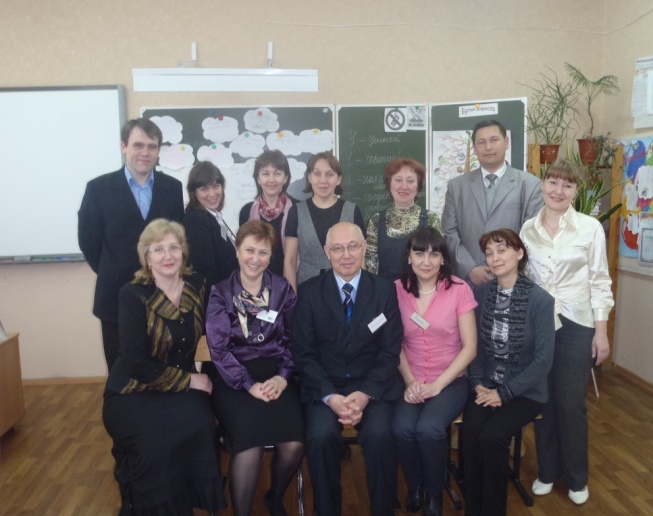 Мир профессионального творчества Халиуллиной Я.Г.
Обобщение передового инновационного опыта учителей.
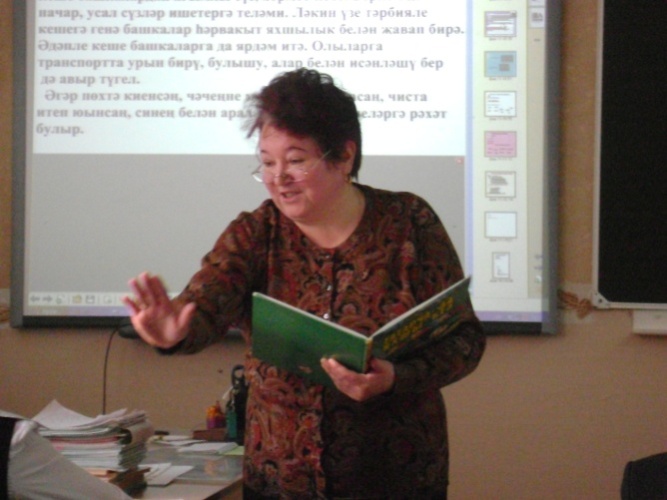 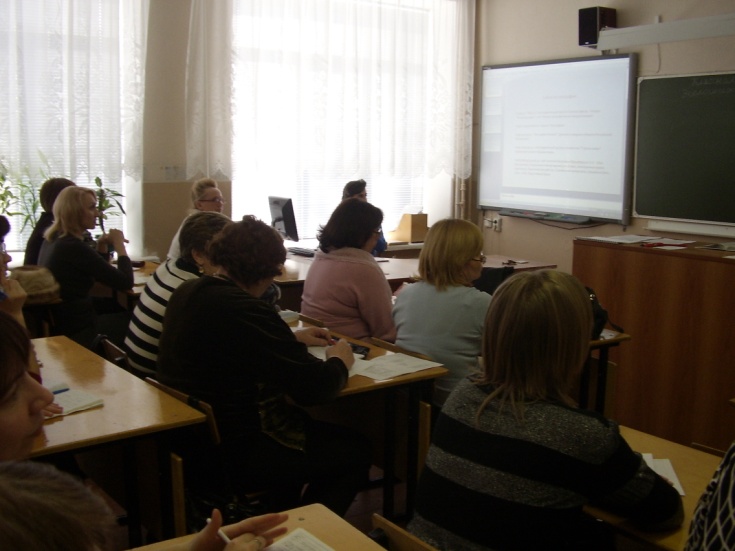 Сформированные качества личности педагога
Инновационная культура педагогов гуманитарного цикла гимназии
Желаем творческих
успехов в работе!